Отыскание точек экстремума функции
Рассмотрим график функции у=2х3+3х2–1
у
На графике две уникальные точки: (-1;0) и (0;-1). В этих точках:
1) происходит изменение характера монотонности функции;
2) касательная к графику функции параллельна оси Х (или совпадает с осью Х), т.е. производная функции в каждой из указанных точек равна нулю;
3)  f(-1) – наибольшее значение функции, но не во всей области определения, а по сравнению со значениями функции из некоторой окрестности точки х = - 1. Также f(0) – наименьшее значение функции в окрестности точки х=0
- 1
0
х
Определение 1. Точку х=х0 называют точкой минимума функции у = f(х), если у этой точки существует окрестность, для всех точек которой (кроме самой точки х=х0) выполняется неравенство 
                              f(х)>f(х0).
Определение 2. Точку х=х0 называют точкой максимума функции у = f(х), если у этой точки существует окрестность, для всех точек которой (кроме самой точки х=х0) выполняется неравенство 
                               f(х)<f(х0).
Теорема 4. Если функция у = f(х) имеет экстремум в точке х=х0, то этой точке производная либо равна нулю, либо не существует.
Внутренние точки области определения функции, в которых производная функции равна нулю, называют стационарными, а внутренние точки области определения функции, в которых функция непрерывна, но производная не существует – критическими.
Теорема 5 (достаточные условия экстремума). Пусть функция у = f(х) непрерывна на промежутке Х и имеет внутри промежутка стационарную или критическую точку х=х0.Тогда:
Если в окрестности  этой точки производная меняет знак с плюса  на  минус  , то х=х0 – точка максимум функции у=f(x);
Если в окрестности  этой точки производная меняет знак с минуса  на плюс, то х=х0 – точка минимума функции у=f(x);
Для запоминания!!!
min
max
Экстремума нет
Экстремума нет
Пример:Найти точки экстремума функции у=3х4 – 16х3 + 24х2 – 11.
Решение: найдем производную данной функции: у/=12х3 – 48х2 + 48х.
Найдем стационарные точки:
12х3 – 48х2 + 48х=0
12х(х2 – 4х + 4)=0
12х(х – 2)2=0
Производная обращается в нуль в точках х=0 и х=2
-
+
+
0
2
х
Значит, х=0 – точка минимума.
Алгоритм исследования непрерывной функции у=f(х) на монотонность и экстремумы:
Найти производную  f/(х).
Найти стационарные (f/(х)=0) и критические (f/(х) не существует) точки функции у=f(х).
Отметить стационарные и критические точки на числовой прямой и определить знаки производной на получившихся промежутках.
Сделать вывод о промежутках монотонности и максимумах и минимумах.
Домашнее задание:
Написать конспект;
Найдите точки экстремума функции:
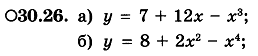 Используемая литература:
1) Алгебра и начала анализа. 10 -11 кл.: Учебник для общеобразоват. учреждений / А. Г. Мордкович. : 10-е – изд. – М.: Мнемозина, 2009; https://docbaza.ru/urok/algebra/10/014/
2) Алгебра и начала анализа. 10 -11 кл.: Задачник для общеобразоват. Учреждений / А. Г. Мордкович, Л. О. Денисова, Т. Н. Мишустина, Е. Е. Тульчикова. - 10-е – изд. – М.: Мнемозина,2009; https://docbaza.ru/urok/algebra/10/015/001.html
3) Видеоурок по теме: «Применение производной для исследования функции на экстремумы»
 https://www.youtube.com/watch?v=ltL-64v4Yjk